דו"ח מקצועי
ייצור זרמה
פרייה ועגלים
ההיבט הגנטי
פוריות
ג'נומיק
יצור זרמה והקפאתה
סיכום מספר מרוקים ומנות זרע לשנת 2012
סה"כ:   126 פרים |  5,647 מרוקים | 1,209,021 מנות
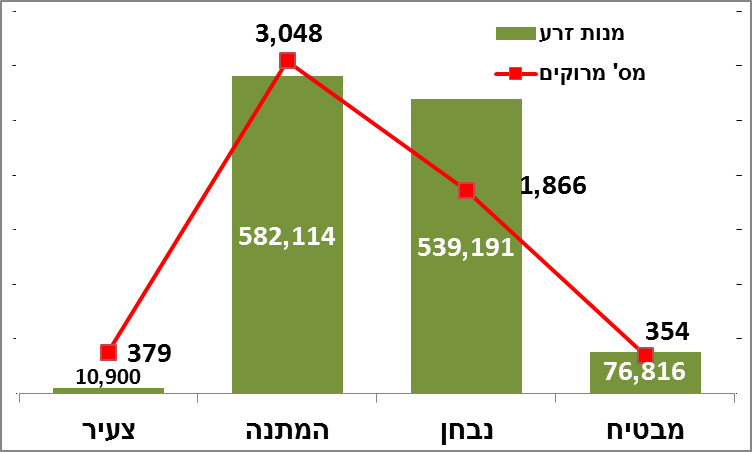 יצור ופסילות
פסילות זרמה
פריה ועגלים
סיכום עגלים מעניינים - 2012
סה"כ עגלים ילידי 2012 בשיאון - 51
סיכום פרות מומלצות - 2012
מספר פרים / עגלים בשיאון
סה"כ 252 עגלים / פרים
סיבות יציאה
70 פרים
ההיבט הגנטי
התקדמות ק"ג חלב מתוקן ל 305 יום.
שנות הרפורמה
עליית החלב  ב- 2,864 ק"ג, מהם 1,717 סביבתי ו 1,148 תרומה גנטית (=40%)
כללי = התקדמות של כ- 140 ק"ג לשנה
התקדמות אחוז שומן מתוקן ל 305 יום
אחוז השומן עלה ב-0.5% משנת 1990 ו- 0.6% משנת המינימום 1991 0.34% - סביבתי, 0.16% - גנטי (=32%).
אחוז חלבון מתוקן ל 305 יום
אחוז החלבון על ב- 0.2% ו- 0.25% משנת המינימום (=100%)
פוריות בנות
בשנים האחרונות ישנה ירידה סביבתית של כ 7%.  
באותה תקופה, רואים עלייה גנטית בפרות של כ 1.4% המקזזת חלק מהירידה הסביבתית.
הישרדות - מספר הימים מהמלטה ראשונה ליציאת הפרה
מספר הימים היצרניים הפנוטיפים בעלייה של 213 ימים.  התרומה הגנטית עקבית (מתאם גבוה בין הישרדות לתכונות באינדקס) ושווה לכ 350 ימים, כלומר כ 16 יום בשנה.
פוריותשנת 2012
פוריות
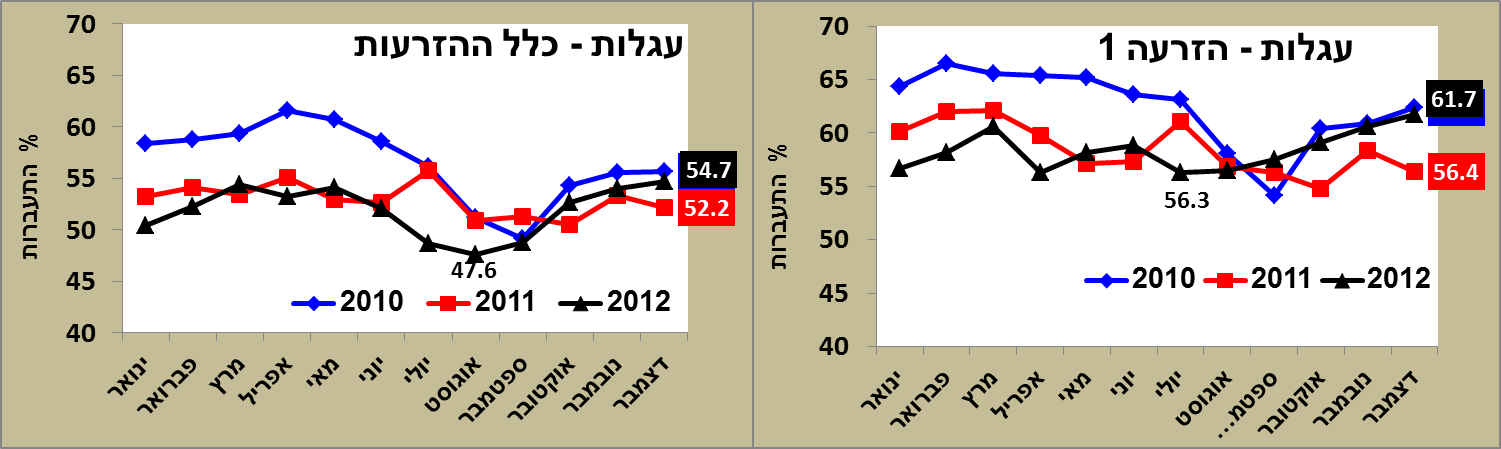 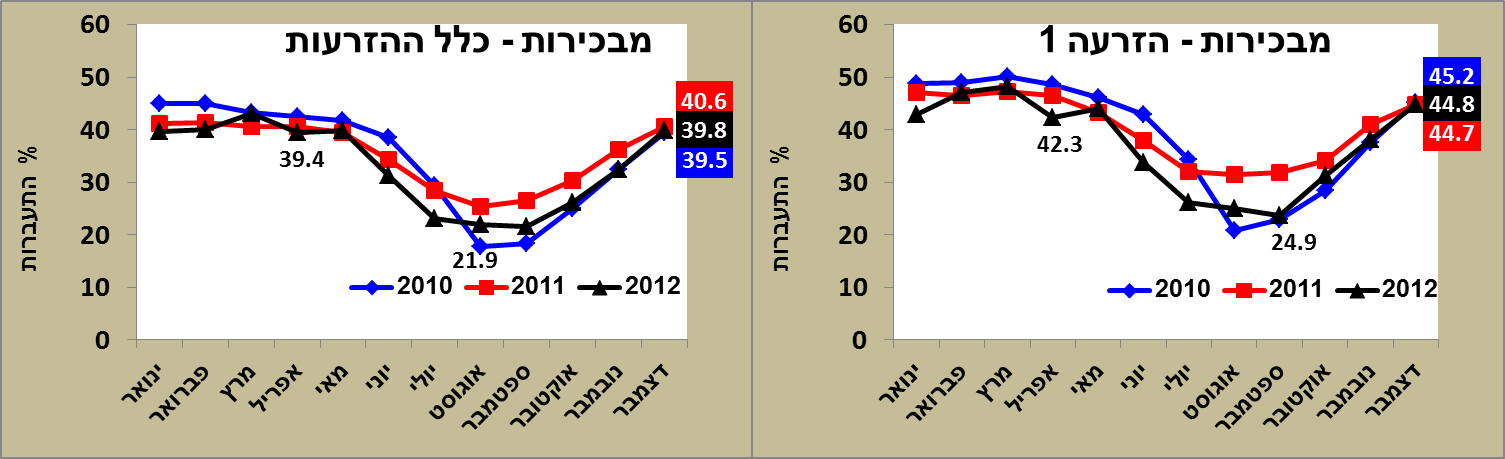 פוריות
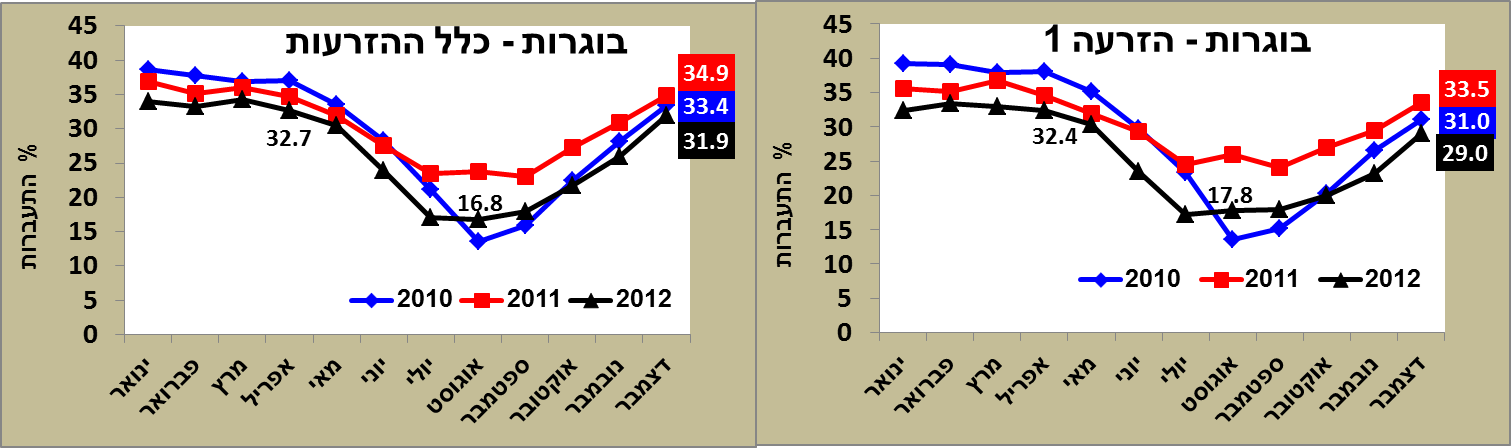 כלל ההמלטות במשק השיתופי ומס' הזרעות ראשונות בעגלות
בין השנים 2011 ל-2010
עלייה של  6.1% המלטות
בין השנים 2012 ל-2011
עלייה של  6.4% עגלות
מועדי הזרעה ראשונה בעגלות – תכנון לכלל העדר
14-15 חודשים
 =
הזרעות: פברואר – אפריל (ע')
הזרעות: מרץ – מאי (מב')
הזרעות: אפריל – יוני (בוג')
הזרעות מרץ – יוני
 =
המלטות דצמבר - מרץ
סקר בממשק פוריות העגלות
סקר: בחינת מדיניות ממשק העגלות ברפתות עם אחוזי התעברות שונה 

 מערכת ספר העדר ביקרה בכ-100 רפתות (ד"ר יניב לבון)
צפיפות

גיל העגלה 

זיהוי ייחומים
ג'נומיק
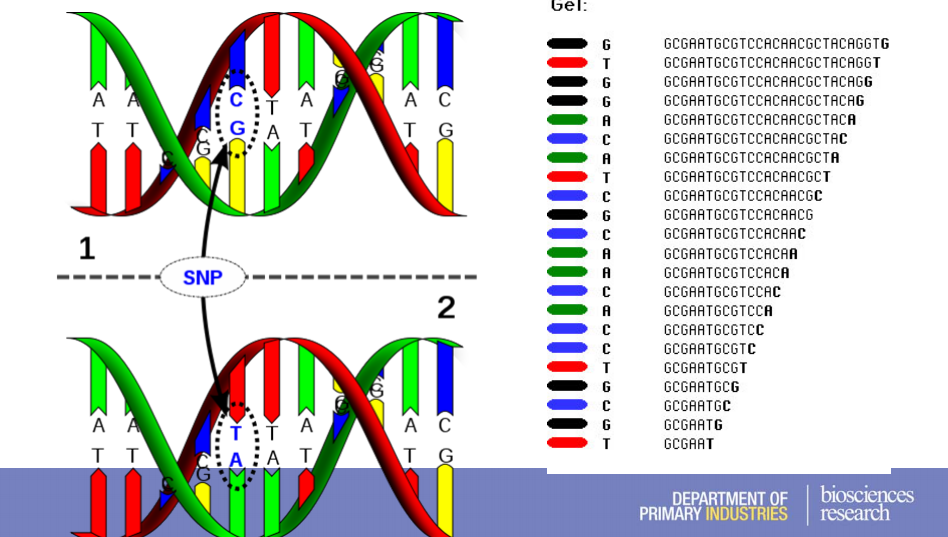 מצב נוכחי בישראל
בשנים 2012-2008 נקבעו גנוטיפים ל-343 פרות ו-1,305 פרים לשבב של 54 אלף סמנים.
יושמו שני סוגי מודלים : 
 1.  מבוסס על אומדני הורשה של פרים בלבד 
 2.   4 מודלים המבוססים על רשומות פרטניות של הפרות 

  בשני סוגי המודלים, השיפור שהושג היה יחסית נמוך, בין 0-10 יחידות בהישנות הפרים.
מצב נוכחי בישראל
פיתוח ידע בתוכנת שיחזור גנים (Imputation) - גנוטיפ משבב של  6K לגנוטיפ של 54K. יעילות של 90%.
בדיקות הורות לפרים ופרות.
בדיקת תוצאות ג'נומיק (מודל רשומת הפר) מול מבחן הפר בפועל.
ערכי העגלים לפי ממוצע ההורים
ערכי העגלים לפי סריקת הגנוטיפים – ג'נומיק
ערך הפר לפי מבחן הצאצאים
מתאם בין מבחן הפר לממוצע ההורים – 56%
מתאם בין מבחן הפר לג'נומיק – 50%
התכנית הישראלית
שיתוף פעולה עם מקור חיצוני – CRV הולנד. סה"כ 5,000-6,000 פרים.
חישוב אומדנים גנטיים לפרים שלא היו להם בנות ב 2008 וקיימות במבחן הנוכחי.
פרמטרים לבדיקה:  חוסר הטייה, שיפור של לפחות 15 יחידות  האחוז במהימנות אומדני ההורשה.
הכנת תשתית למבחנים גנומיים של פרות בעלות סבירה. בניית מערכת קלט פלט וניתוח מובנה בספר העדר לכל התהליך
תחילת הזרעות בפרי ג'נומיק מהעולם 
שימוש בג'נומיק גם לבדיקת אבהות
שימוש בעגלות/פרות בהעברת עוברים
רק לדוגמא...
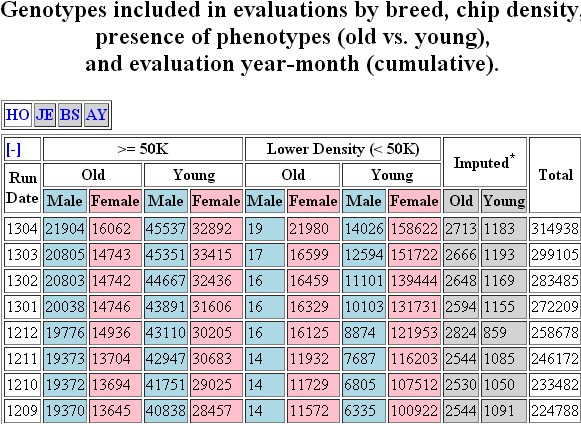 http://aipl.arsusda.gov/Genotype/cur_density.html
תודה על ההקשבה